ERCOT Frequency Control Report
February 2019

ERCOT
Operations Planning

PDCWG | March 13th, 2019
Summary of February 2019
CPS1: 173.46%
Current CPS1 12-Month Rolling Average: 175.04%
0 BAAL Exceedances
1 hourly CPS1 scores below 100%
BAAL-003 Events have updated through 2018
2018 BAAL-003 FRM Performance: -895.19
2019 RMS1 Statistics
Mean: 15.42 mHz
Min: 13.52 mHz
Max: 17.90 mHz
Energy Statistics
Total Energy: 26,060,591  MWh
Wind Energy: 6,174,568 MWh
Percent Energy from Wind Generation: 23.69%
Minimum System Inertia
Mean: 177,451
Max: 243,101 on February 9th 
Min: 138,761 on February 3rd
2
Frequency Control
CPS1, BAAL, & RMS1
Hourly CPS1 by Day
February-19 CPS1 (%): 173.46
4
[Speaker Notes: Outliers:

2/5/19 16:00 98.96%
Wind decreased by 2,000 MW throughout the hour. Solar decreased by 200 MW. Large expected generation deviation. DC Tie schedule change. Reg Up exhausted the majority of the hour.]
BAAL Exceedances & Violations
There were no BAAL exceedances in February
5
15-Minute Average CPS1%
February-19 CPS1 (%): 173.46
6
12-Month Rolling Average CPS1
Current 12-Month Rolling Average: 175.04%
7
Daily RMS1 of ERCOT Frequency by Year
8
[Speaker Notes: Mean is 15.28 mHz]
Daily RMS1 of ERCOT Frequency by Month
9
Daily RMS1 of ERCOT Frequency by Month
10
[Speaker Notes: Mean: 15.42 mHz
Min: 13.52 mHz
Max: 17.90 mHz]
Frequency Profile Comparison
Frequency Profile Comparison
12
Frequency Profile Comparison
13
Time Error Correction
ERCOT Daily Time Error
15
Time Error Corrections Log Summary
There have been no time error corrections since December 2016
16
BAL-003 Performance
Op. Year 2018 BAL-003 Selected Events
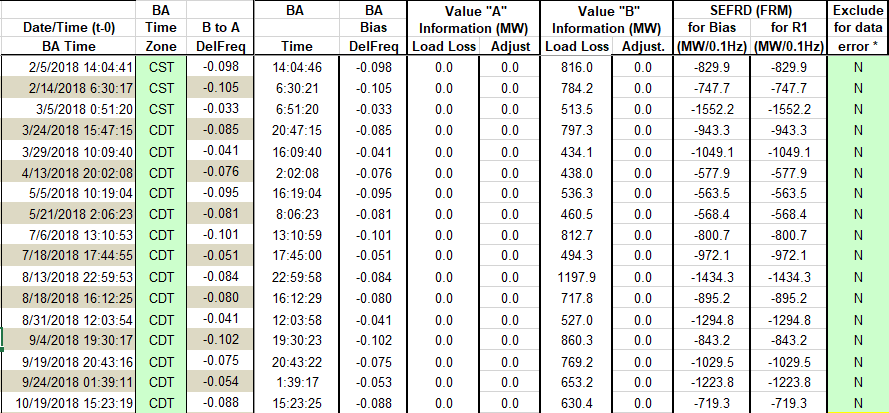 18
Op. Year 2018 BAL-003 FRM Performance
19
ERCOT Energy Statistics
Total Energy
21
[Speaker Notes: 26,060,591 MWh]
Total Energy from Wind Generation
22
[Speaker Notes: 6,174,568 MWh]
% Energy from Wind Generation
23
[Speaker Notes: 23.69%]
ERCOT System Inertia
Daily Minimum System Inertia
25
[Speaker Notes: Minimum Inertia = 128,759 MW*s on 11/3/2018. 

Previous Minimum was 130,014 MW*s on 10/27/2017. This was also our record wind day.

Data:
Mean: 177,451
Max: 243,101 on February 9th 
Min: 138,761 on February 3rd]
Questions?
Thank you!